Unit 1 Nouns
Stephen Roney		JIC		March, 2014
water heater
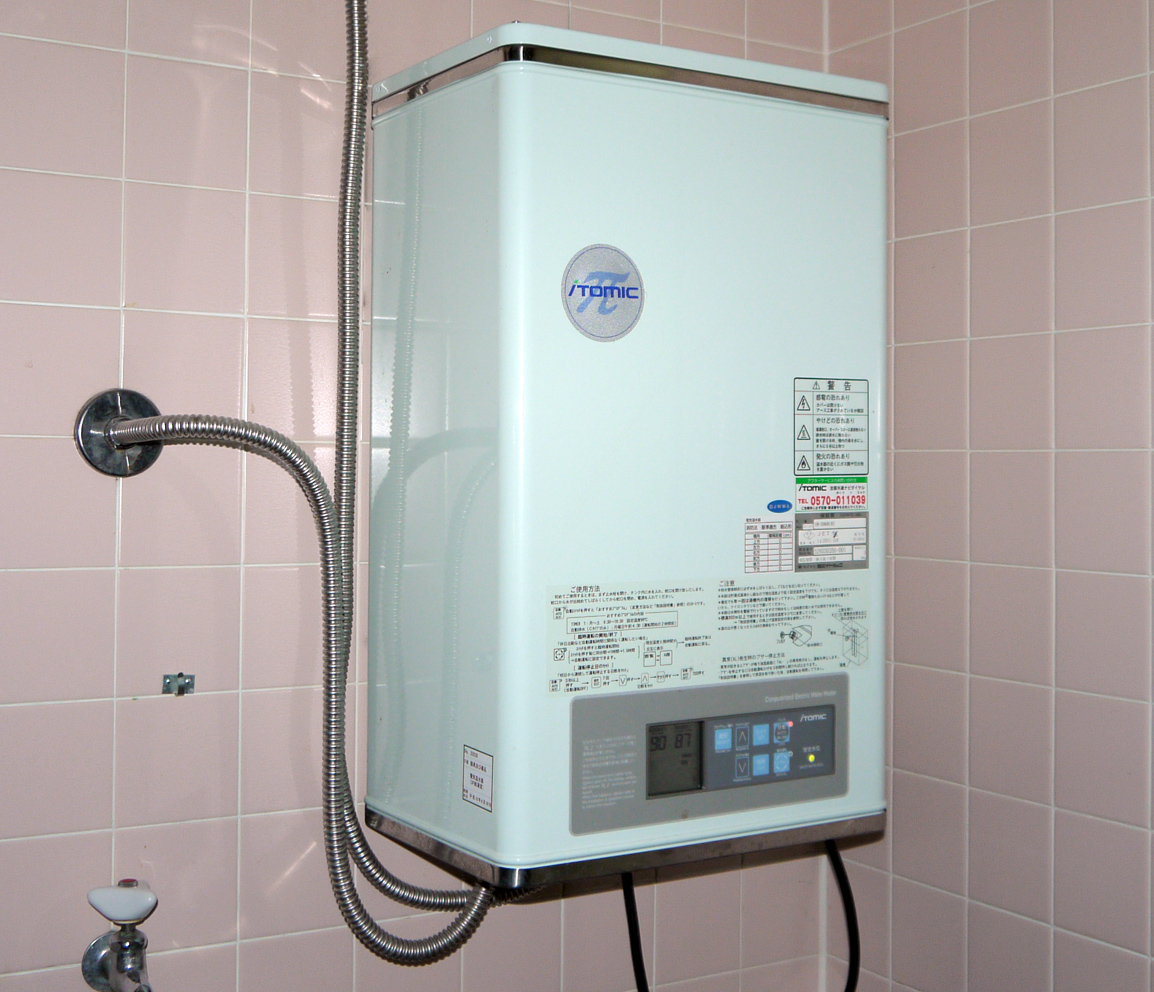 Stephen Roney       JIC       March, 2014
iPods
Stephen Roney       JIC       March, 2014
cord
Stephen Roney       JIC       March, 2014
chest
Stephen Roney       JIC       March, 2014
dial
Stephen Roney       JIC       March, 2014
handset
Stephen Roney       JIC       March, 2014
water valves
Stephen Roney       JIC       March, 2014
outboard motor
Stephen Roney       JIC       March, 2014
ticket machine
Stephen Roney       JIC       March, 2014
sensor
Stephen Roney       JIC       March, 2014
receiver
Stephen Roney       JIC       March, 2014
wireless
Stephen Roney       JIC       March, 2014
THE END
Stephen Roney		JIC		March 2014